Classroom Facilitation  Presentation
Grand Canyon University
Rocherr Landrum
[Speaker Notes: A PowerPoint presentation can often be used to complement the overall presentation delivery, rather than serving as the presentation.    

PowerPoint offers numerous presentation templates. These can be found under the “Design” tab. The templates offer pre-designed backgrounds and Title/Text boxes.

Use of the “Notes” function is beneficial because it allows the author to add information to the presentation as reference without adding too much content to the slide itself.]
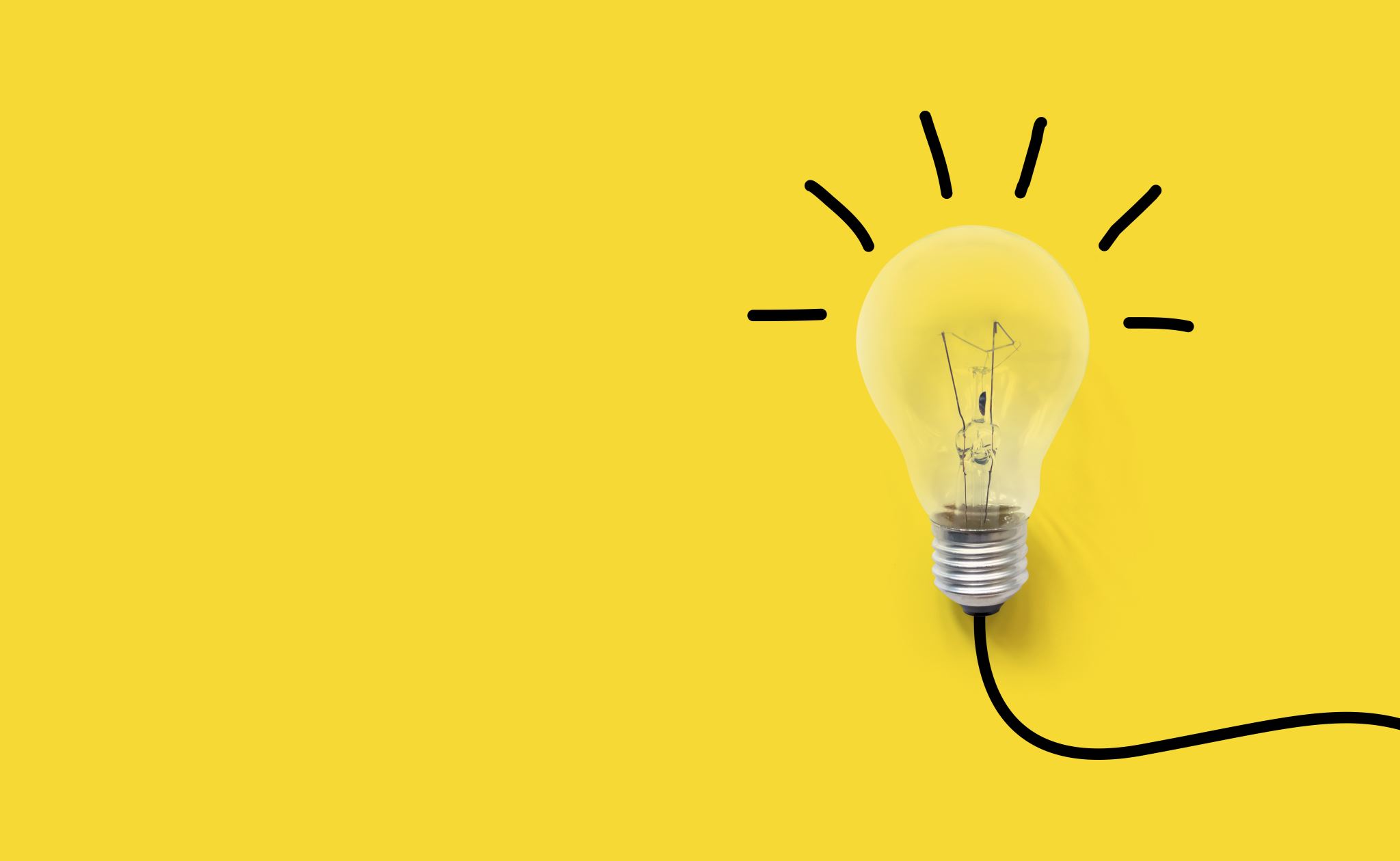 Objectives
What adult learning theories support student engagement on student achievement
Learner- to- Learner engagement strategies
Learner- to- Instructor engagement strategies
Learner-to- Content
Two Presentation Methods for Learner-to- Content
[Speaker Notes: In order to improve learning, these objective will be the focus of the presentation and will allow you the instructor an opportunity to enhance your classroom facilitation to increase engagement.]
Focus on Student Engagement for Better Academic Outcomes
Explanation of  the effects of student engagement on student achievement is when high impact strategies enhances student learning. 
Two examples of Adult Learning Theories are: 
 Constructivism Learning Theory 
Experimental Learning Theory
[Speaker Notes: The point here is to engage student learning.]
Constructivism Learning Theory
Develop personal and individual experiences.
Enhance students critical thinking.
Enhances creative skills.
Builds on previous skills.
[Speaker Notes: Constructivism Learning Theory- is based on learners obtaining knowledge from the instructor and interpreting it rather than recording it. This learning theory focuses on an active learning process where students add onto their past experiences what they actively learn in class. It has an eventual impact of developing personal and individual experiences unique to adults from the learning process (Yao, 2018). Adopting this theory as an instructor will enhance the students’ critical thinking, analysis, and creative skills. It is essential for adults looking to build on their previously learned skills.
 References
Amponsah, S. (2020). Exploring the Dominant Learning Styles of Adult Learners In Higher Education. International Review of Education, 66(4), 531-550. doi: 10.1007/s11159-020-09845-y
Yao, M. (2018). An Experimental Study of Flipped Classroom English Teaching Based on Autonomous Learning Theory. Journal of Educational Theory And Management, 2(1), 1. doi: 10.26549/jetm.v2i1.685]
Experimental Learning Theory
Develops new and long-lasting skills through physical undertakings of the learning activity. 
Bind concepts of learned skills to the student's memory.
Increase grasp of new ideas
[Speaker Notes: Experimental learning theory- deduces a learning approach that develops new and long-lasting skills through physical undertakings of the learning activity. The experiences obtained from these experiments bind the concepts of the learned skills to the students' memory. That way, it quickens the understanding process, particularly for adults whose ability to grasp a new idea is significantly reduced by age.]
Visual Aids
Visual Aids can enhance a presentation.
Images must pertain to the presentation.
An abundance of images can be distracting.
[Speaker Notes: Visual aids (pictures, images, etc.) can greatly enhance a presentation. However, overuse of visual aids can limit the effectiveness of the presentation.

The images used must pertain to the presentation.

You can create your own visual aids either by taking a picture or by using one of the many free graphics makers online. Photos you take and graphics you create yourself do not need a reference. If you use pictures or graphics that you found online you will need to follow the rules of the citation style—APA, MLA, or Turabian—that you are using. Be aware that unless an image specifically says it isn’t, you should assume all image and graphics online are under copyright.]
Charts and Graphs
Graphs/charts should tell a story. 
Graphs/charts must be clear and pertinent. 
Use bullets to provide supporting information.
[Speaker Notes: Charts and graphs can reinforce the key information in the presentation.

Avoid the use of large spreadsheets that contain information that is too small for the viewer to comfortably see.

Consider the use of “call outs” to highlight key information on a chart or graph.]
Presentation of Information
Always check spelling, grammar, and formatting.
Check for consistency before presenting.
Slide theme
Slide transitions
Punctuation
Ensure that key points are delivered accurately.
[Speaker Notes: It is a good practice to have someone else proof the presentation before it is delivered.

Slides must be consistent in format, font and style.

Use tools to check spelling and grammar.

Punctuation must be consistent: Within bullets, periods should be placed at the end of full sentences. 

Ensure that the key points are delivered effectively.]
Questions
End the presentation with a section for questions.
This encourages audience involvement.
[Speaker Notes: Always allow time for audience questions.]
Review
Revisit the objectives to ensure all were met.
Briefly review the key information covered.
Check for any need to follow up.
[Speaker Notes: A review slide helps to reinforce key points and brings the presentation to an effective conclusion.

It also allows the presenter an opportunity to check for understanding.]
References
Provide references for any outside sources.
Follow the guidelines for the required citation style.
Follow the citation style rules on when and how to cite images and graphics.
[Speaker Notes: When creating the references slide, use the style and edition outlined by the instructor.
APA, MLA, or Turabian.
Follow the reference formatting rules of the required style guide, such as which pieces of information to include and in what order. General formatting rules such as font size do not apply to presentations.
The GCU Style Guide for Turabian has specific instructions for presentations. 

When referencing pictures or images:
Check the rules of the citation style for when and how images and graphics are cited, as they are treated very differently between the different styles.
For example, APA 7th Edition does not require a citation, reference, or source for images or graphics that have “no attribution required” licenses.  A caption and reference are required for all other images. 
Consult the GCU Library’s Citing Sources Guides https://libguides.gcu.edu/CitingSources for examples of image citations.]